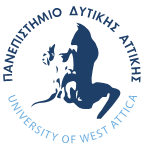 ΝΑΥΠΗΓΙΚΟ ΚΑΤΑΣΚΕΥΑΣΤΙΚΟ ΣΧΕΔΙΟ
ΠΙΝΑΚΕΣ - ΒΑΡΟΣ - ΕΛΑΧΙΣΤΕΣ ΔΙΑΣΤΑΣΕΙΣ – 
ΔΙΕΛΕΥΣΗ / ΔΙΑΚΟΠΗ ΕΝΙΣΧΥΤΙΚΟΥ
Γεώργιος Κ. Χατζηκωνσταντής Επίκουρος Καθηγητής 
Διπλ. Ναυπηγός Μηχανολόγος Μηχανικός 
M.Sc. ‘’Διασφάλιση Ποιότητας’’, Τμήμα Ναυπηγών Μηχανικών Π.Α.Δ.Α.
1
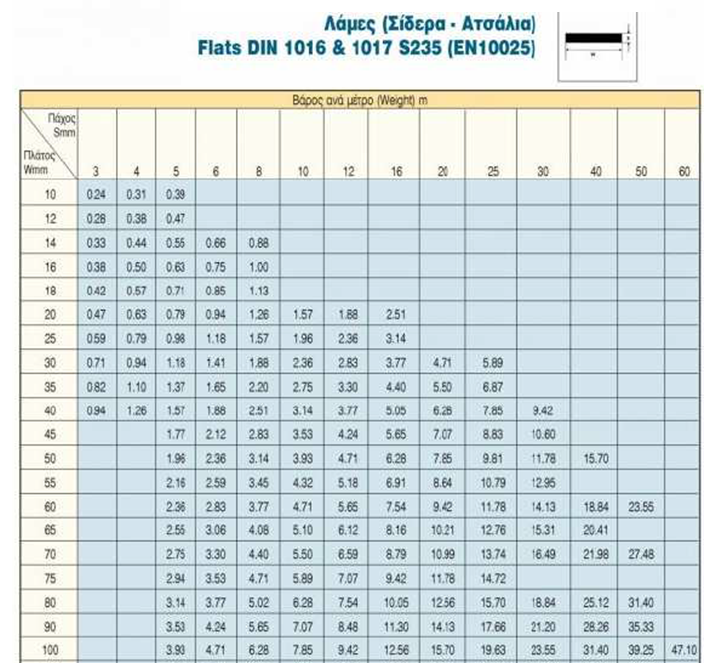 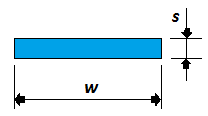 2
ΝΑΥΠΗΓΙΚΟ ΚΑΤΑΣΚΕΥΑΣΤΙΚΟ ΣΧΕΔΙΟ  Γ. ΧΑΤΖΗΚΩΝΣΤΑΝΤΗΣ 2020
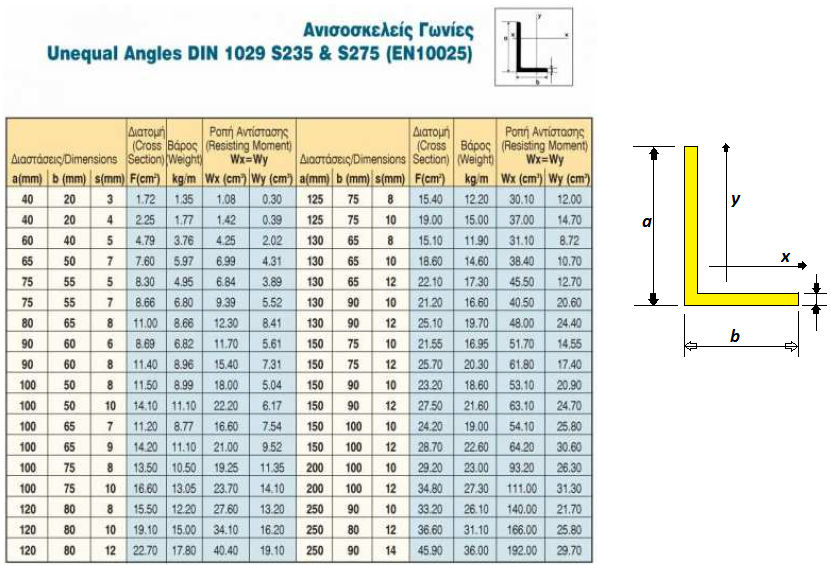 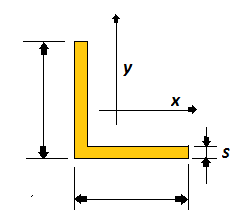 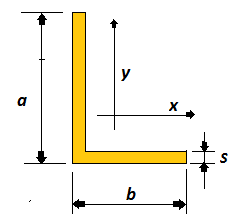 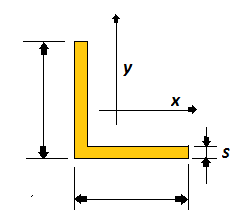 3
ΝΑΥΠΗΓΙΚΟ ΚΑΤΑΣΚΕΥΑΣΤΙΚΟ ΣΧΕΔΙΟ  Γ. ΧΑΤΖΗΚΩΝΣΤΑΝΤΗΣ 2020
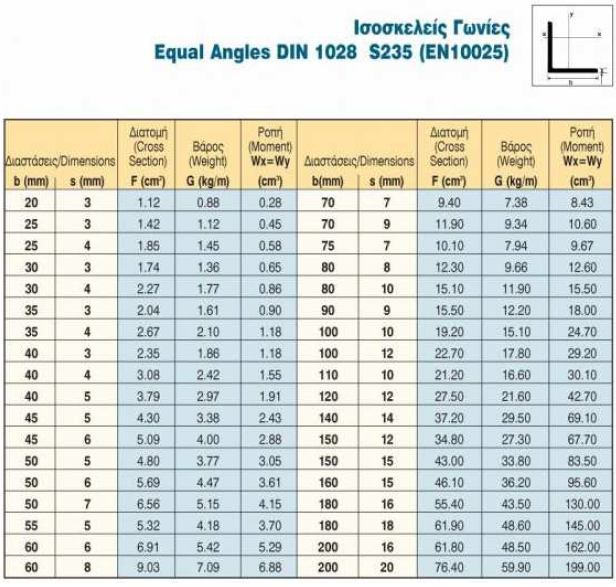 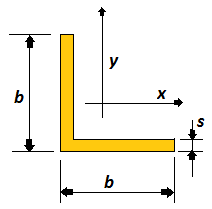 4
ΝΑΥΠΗΓΙΚΟ ΚΑΤΑΣΚΕΥΑΣΤΙΚΟ ΣΧΕΔΙΟ  Γ. ΧΑΤΖΗΚΩΝΣΤΑΝΤΗΣ 2020
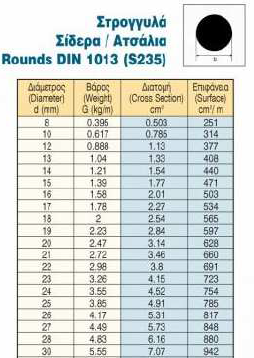 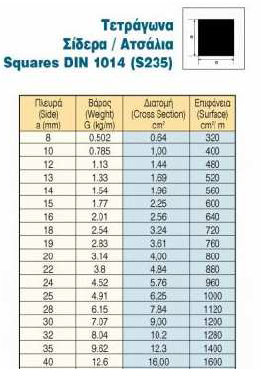 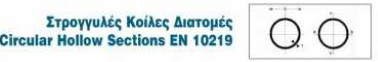 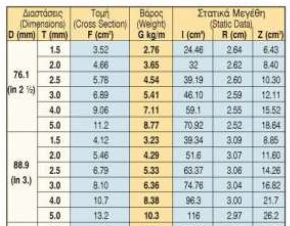 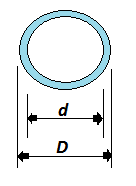 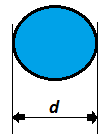 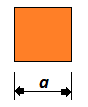 5
ΝΑΥΠΗΓΙΚΟ ΚΑΤΑΣΚΕΥΑΣΤΙΚΟ ΣΧΕΔΙΟ  Γ. ΧΑΤΖΗΚΩΝΣΤΑΝΤΗΣ 2020
ΥΠΟΛΟΓΙΣΜΟΣ ΒΑΡΟΥΣ
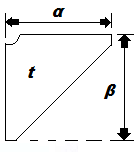 (kg)
Έλασμα
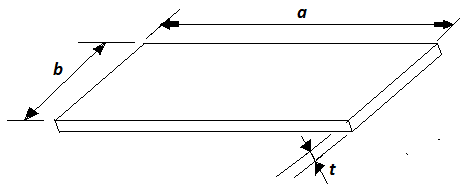 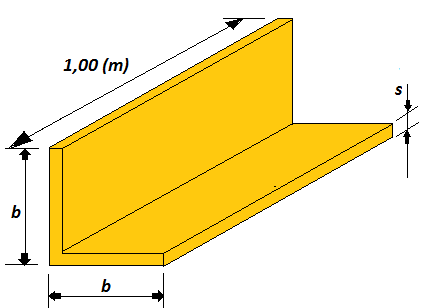 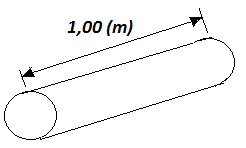 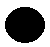 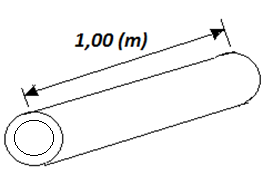 Πίνακας : (kg / m)
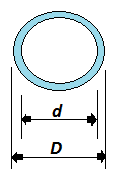 ΝΑΥΠΗΓΙΚΟ ΚΑΤΑΣΚΕΥΑΣΤΙΚΟ ΣΧΕΔΙΟ  Γ. ΧΑΤΖΗΚΩΝΣΤΑΝΤΗΣ 2020
6
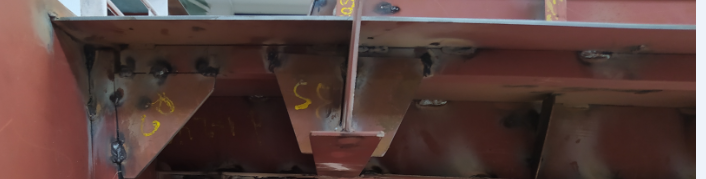 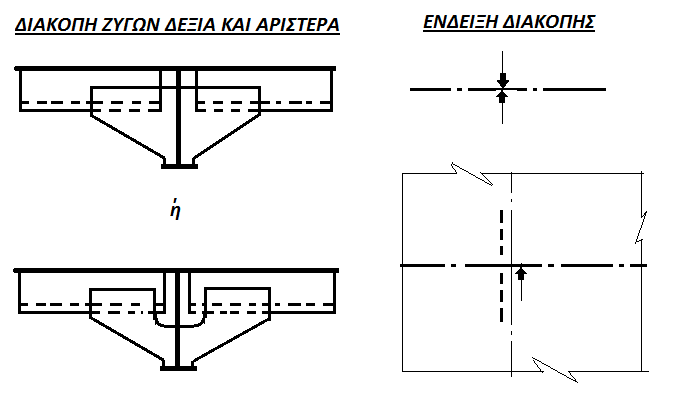 7
ΝΑΥΠΗΓΙΚΟ ΚΑΤΑΣΚΕΥΑΣΤΙΚΟ ΣΧΕΔΙΟ  Γ. ΧΑΤΖΗΚΩΝΣΤΑΝΤΗΣ 2020
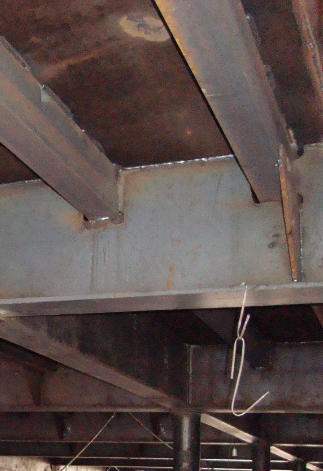 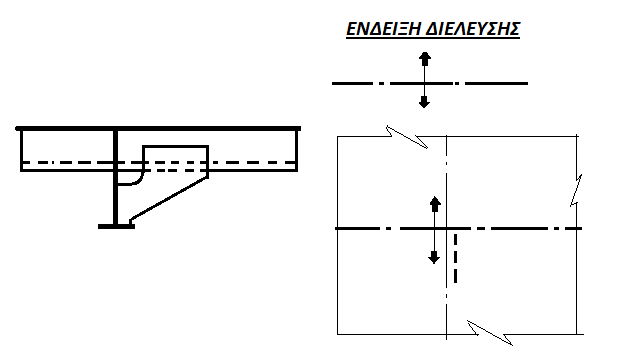 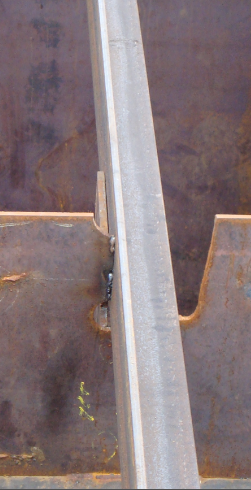 8
ΝΑΥΠΗΓΙΚΟ ΚΑΤΑΣΚΕΥΑΣΤΙΚΟ ΣΧΕΔΙΟ  Γ. ΧΑΤΖΗΚΩΝΣΤΑΝΤΗΣ 2020
ΑΝΑΛΟΓΙΕΣ ΔΙΑΣΤΑΣΕΩΝ
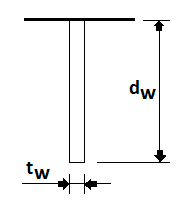 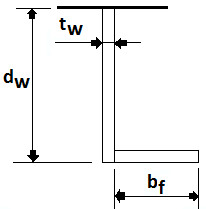 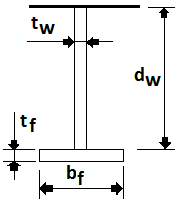 9
ΝΑΥΠΗΓΙΚΟ ΚΑΤΑΣΚΕΥΑΣΤΙΚΟ ΣΧΕΔΙΟ  Γ. ΧΑΤΖΗΚΩΝΣΤΑΝΤΗΣ 2020
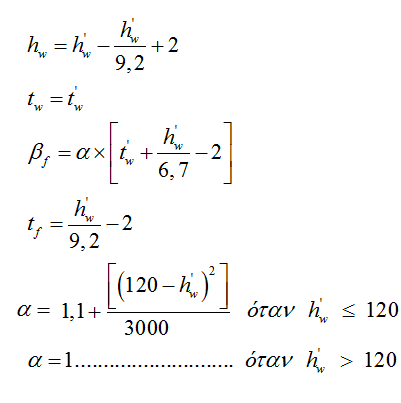 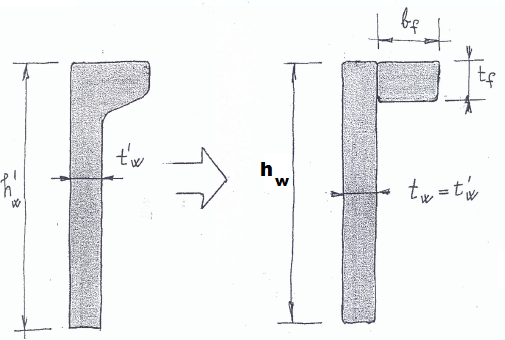 10
ΝΑΥΠΗΓΙΚΟ ΚΑΤΑΣΚΕΥΑΣΤΙΚΟ ΣΧΕΔΙΟ                  Καθηγητής : Γεώργιος Κ. Χατζηκωνσταντής
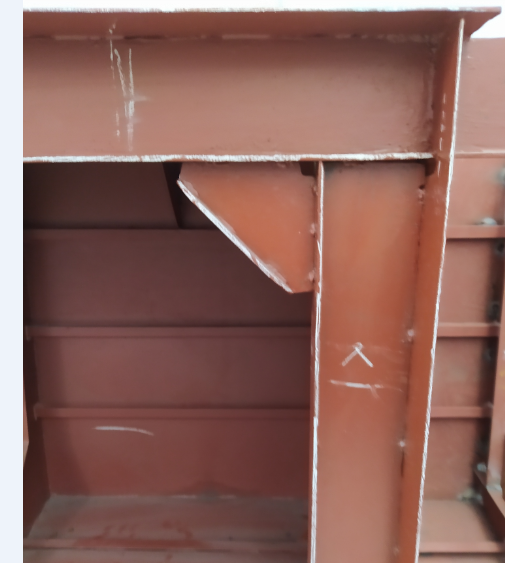 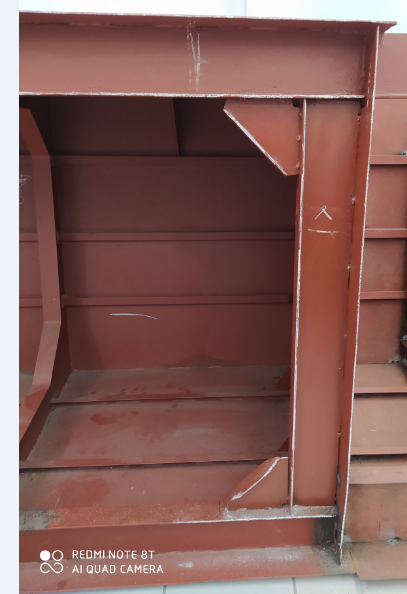 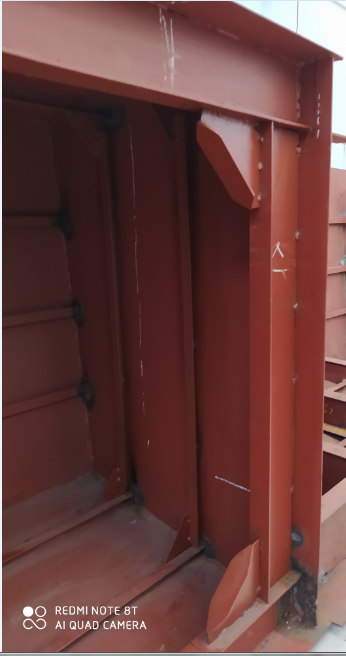 11
ΝΑΥΠΗΓΙΚΟ ΚΑΤΑΣΚΕΥΑΣΤΙΚΟ ΣΧΕΔΙΟ  Γ. ΧΑΤΖΗΚΩΝΣΤΑΝΤΗΣ 2020
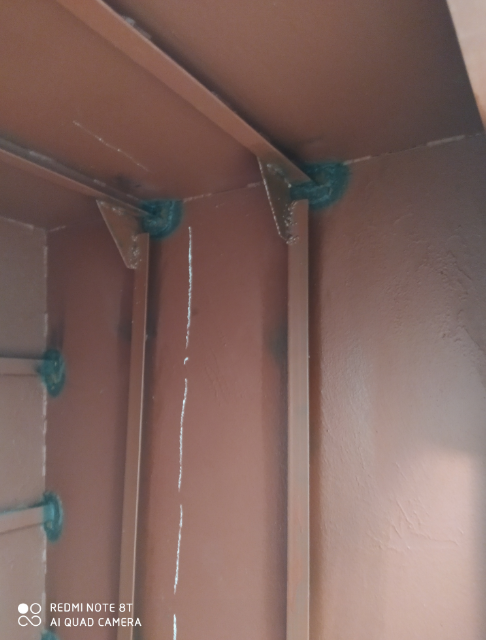 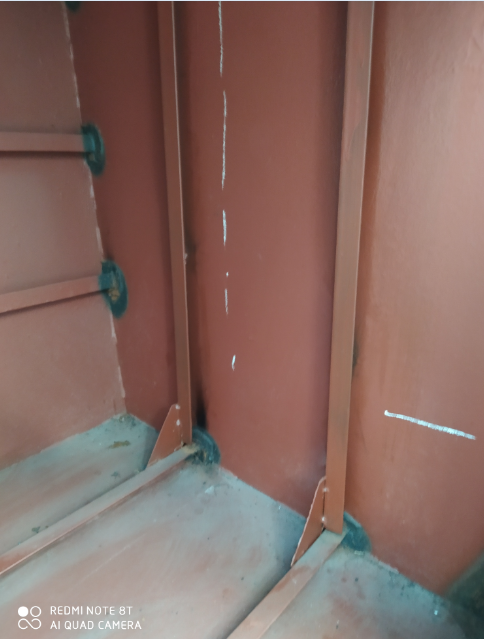 12
ΝΑΥΠΗΓΙΚΟ ΚΑΤΑΣΚΕΥΑΣΤΙΚΟ ΣΧΕΔΙΟ  Γ. ΧΑΤΖΗΚΩΝΣΤΑΝΤΗΣ 2020
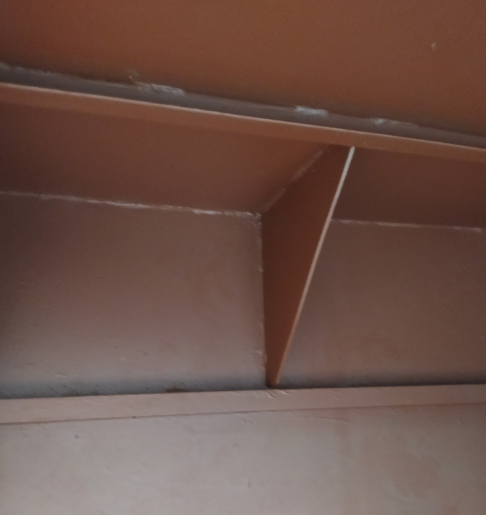 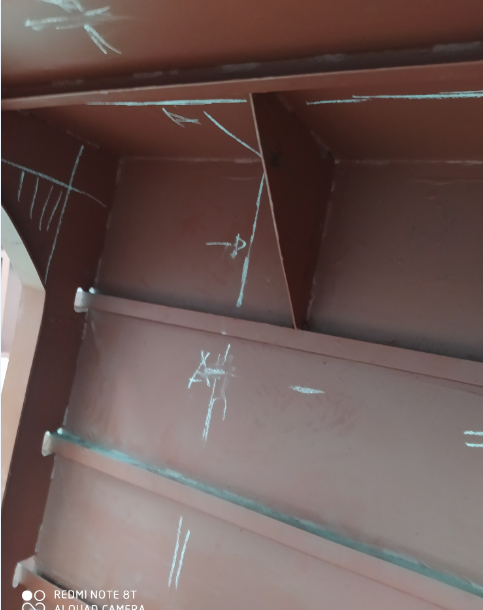 13
ΝΑΥΠΗΓΙΚΟ ΚΑΤΑΣΚΕΥΑΣΤΙΚΟ ΣΧΕΔΙΟ  Γ. ΧΑΤΖΗΚΩΝΣΤΑΝΤΗΣ 2020
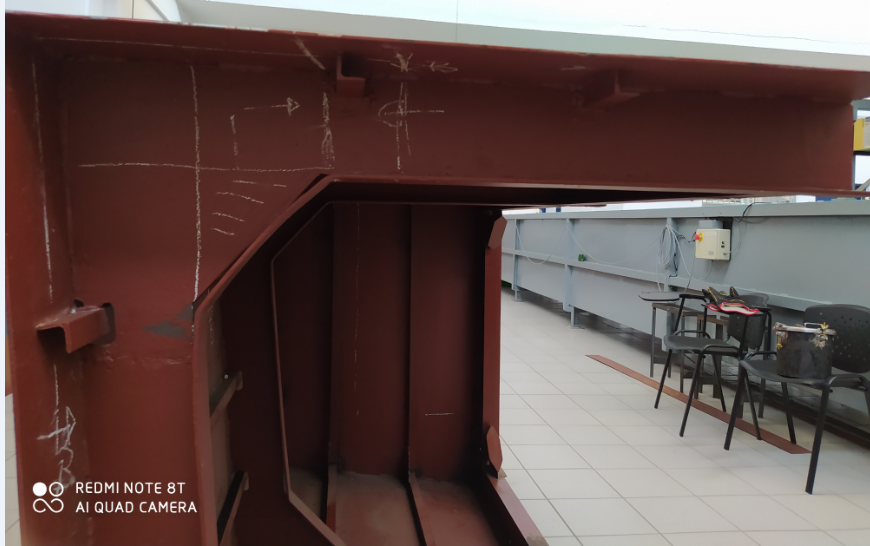 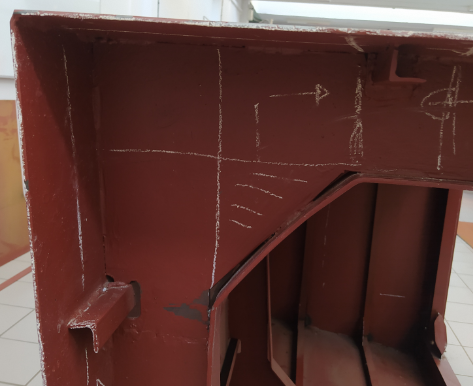 14
ΝΑΥΠΗΓΙΚΟ ΚΑΤΑΣΚΕΥΑΣΤΙΚΟ ΣΧΕΔΙΟ  Γ. ΧΑΤΖΗΚΩΝΣΤΑΝΤΗΣ 2020
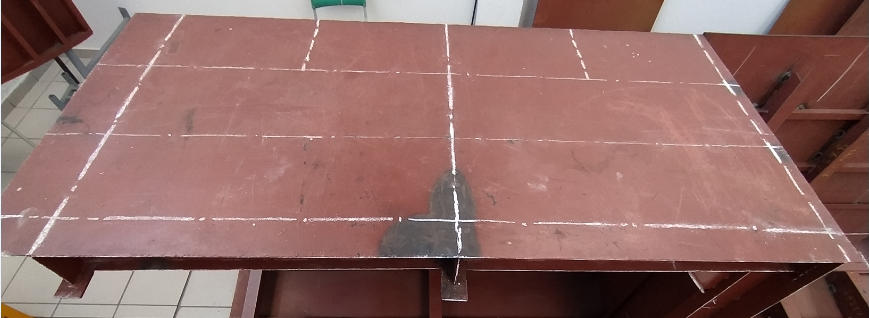 15
ΝΑΥΠΗΓΙΚΟ ΚΑΤΑΣΚΕΥΑΣΤΙΚΟ ΣΧΕΔΙΟ  Γ. ΧΑΤΖΗΚΩΝΣΤΑΝΤΗΣ 2020
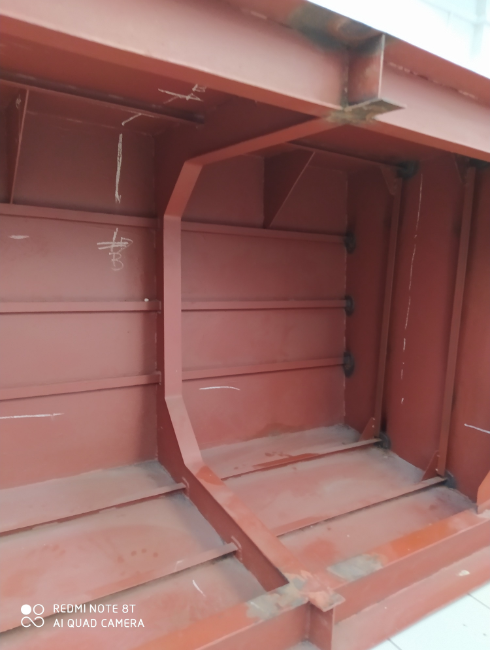 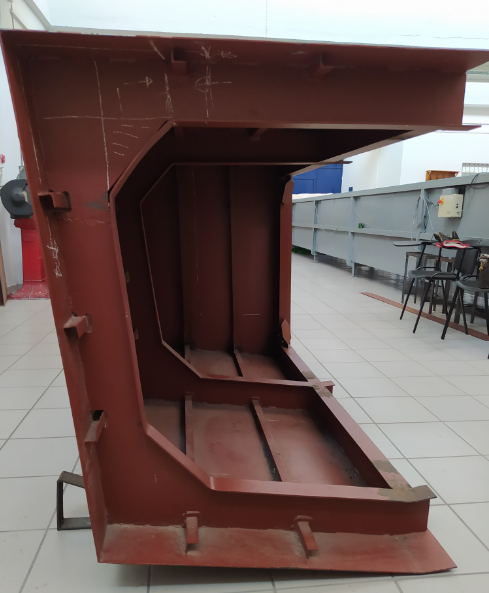 16
ΝΑΥΠΗΓΙΚΟ ΚΑΤΑΣΚΕΥΑΣΤΙΚΟ ΣΧΕΔΙΟ  Γ. ΧΑΤΖΗΚΩΝΣΤΑΝΤΗΣ 2020
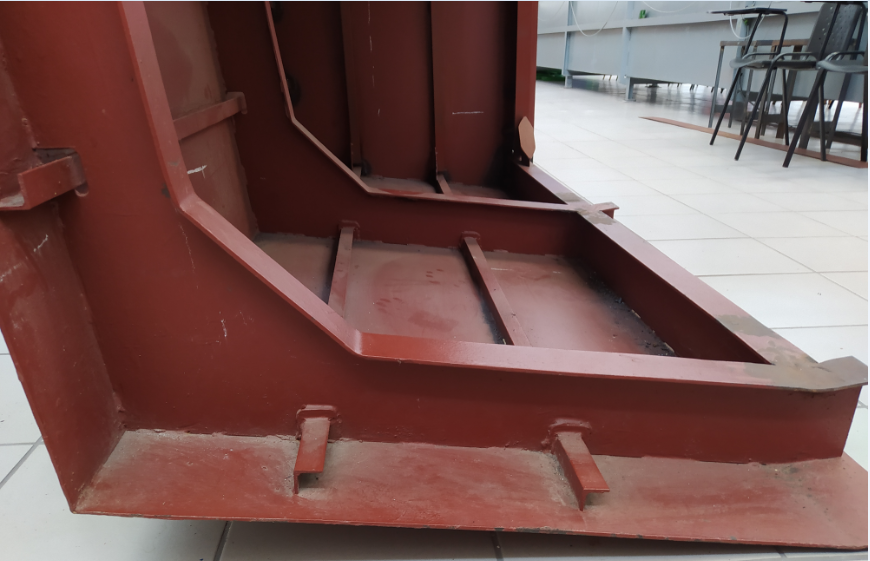 17
ΝΑΥΠΗΓΙΚΟ ΚΑΤΑΣΚΕΥΑΣΤΙΚΟ ΣΧΕΔΙΟ  Γ. ΧΑΤΖΗΚΩΝΣΤΑΝΤΗΣ 2020
Τ  Ο   Μ   Ε   Σ  1/3
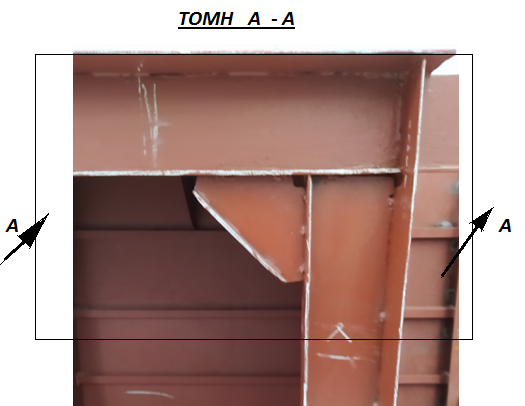 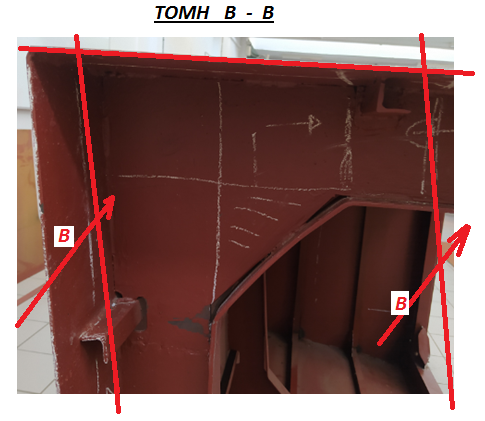 18
ΝΑΥΠΗΓΙΚΟ ΚΑΤΑΣΚΕΥΑΣΤΙΚΟ ΣΧΕΔΙΟ  Γ. ΧΑΤΖΗΚΩΝΣΤΑΝΤΗΣ 2020
Τ  Ο   Μ   Ε   Σ  2/3
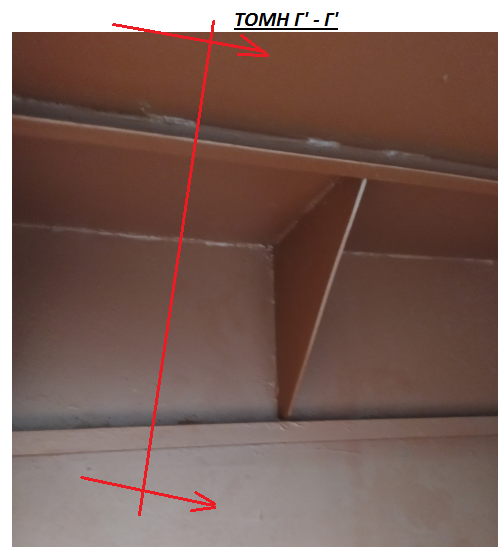 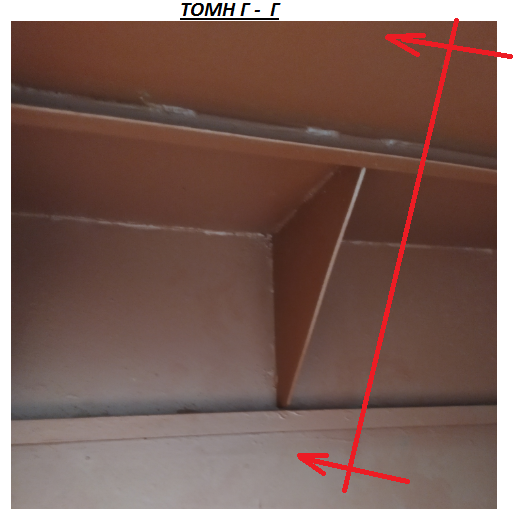 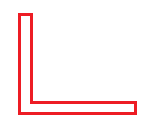 19
ΝΑΥΠΗΓΙΚΟ ΚΑΤΑΣΚΕΥΑΣΤΙΚΟ ΣΧΕΔΙΟ  Γ. ΧΑΤΖΗΚΩΝΣΤΑΝΤΗΣ 2020
Τ  Ο   Μ   Ε   Σ  3/3
ΤΟΜΗ  Ε  -  Ε
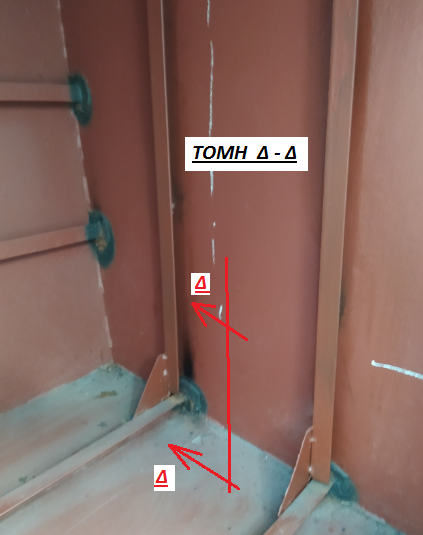 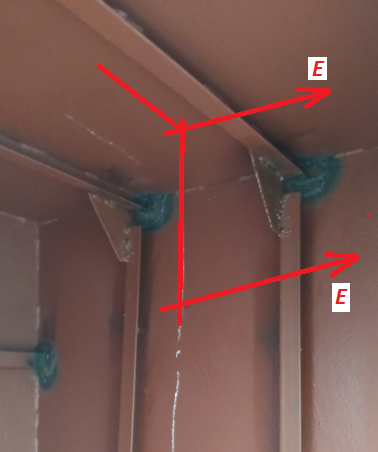 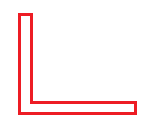 20
ΝΑΥΠΗΓΙΚΟ ΚΑΤΑΣΚΕΥΑΣΤΙΚΟ ΣΧΕΔΙΟ  Γ. ΧΑΤΖΗΚΩΝΣΤΑΝΤΗΣ 2020